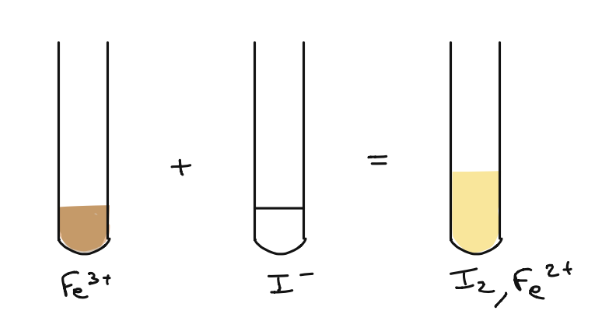 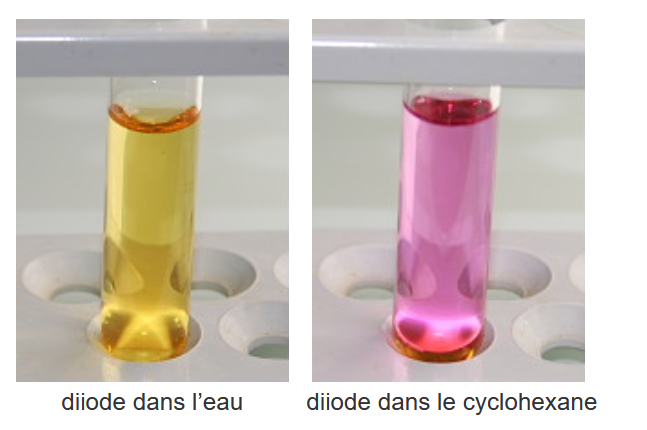 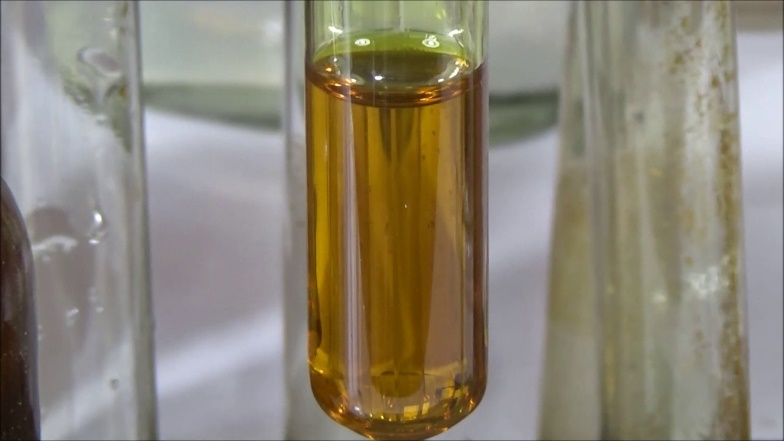 Sources photos  : https://www.youtube.com/watch?v=zLLodFXlqOE et web-sciences.com
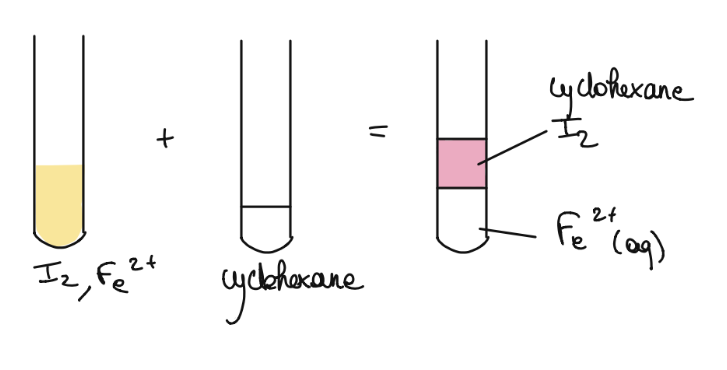 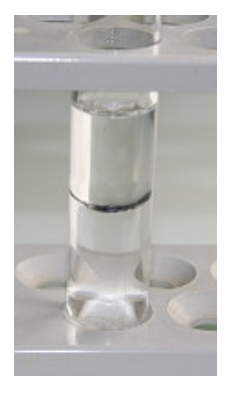 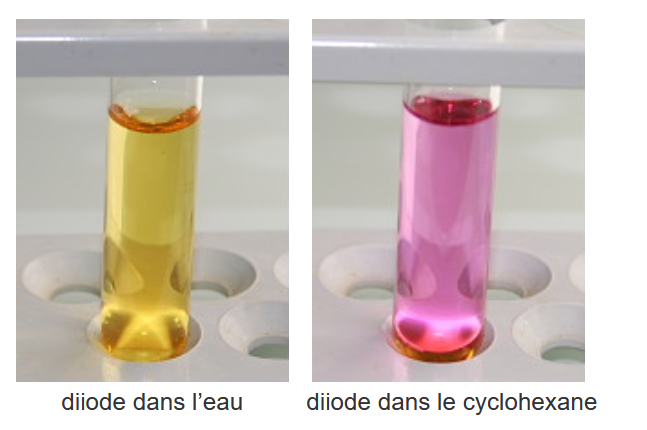 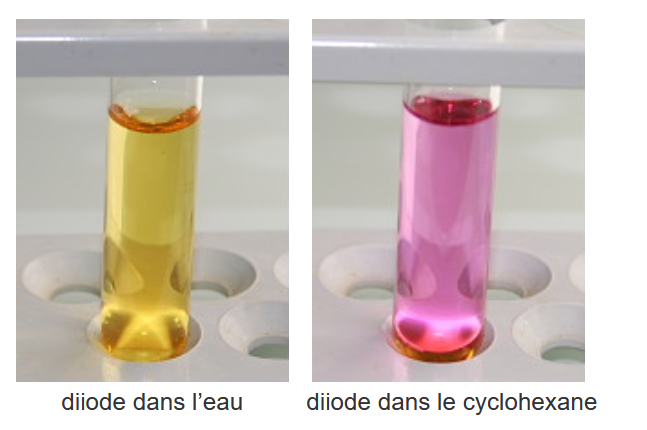 Eau et cyclohexane non miscibles
Sources photos  : https://www.youtube.com/watch?v=zLLodFXlqOE et web-sciences.com
Milieu basique
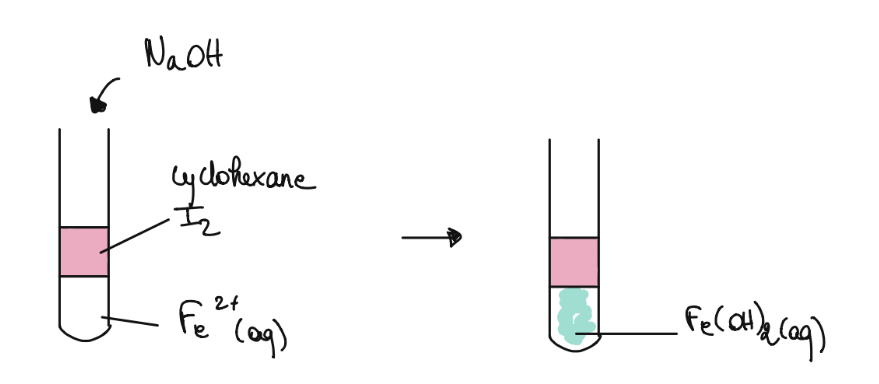 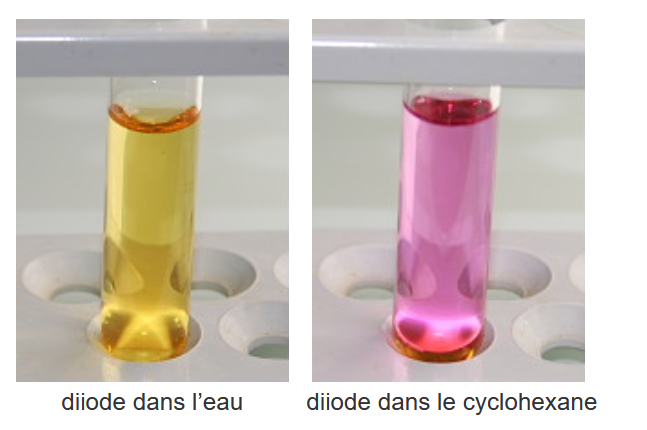 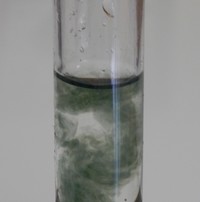 Sources photos : https://www.superprof.fr/ressources/scolaire/physique-chimie/tout-niveau/dictionnaire/determiner-la-presence-d-un-ion.html
et web-sciences.com
Milieu basique
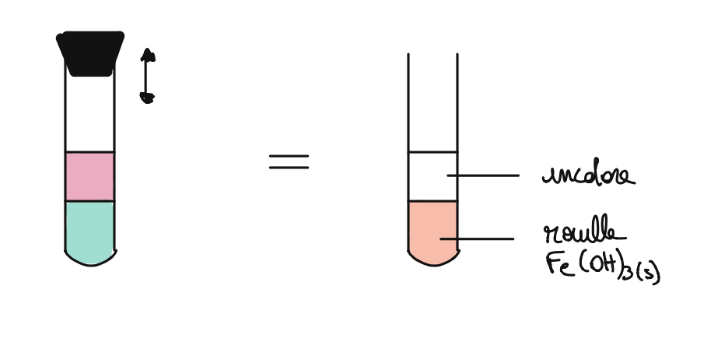 Agitation
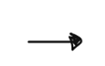 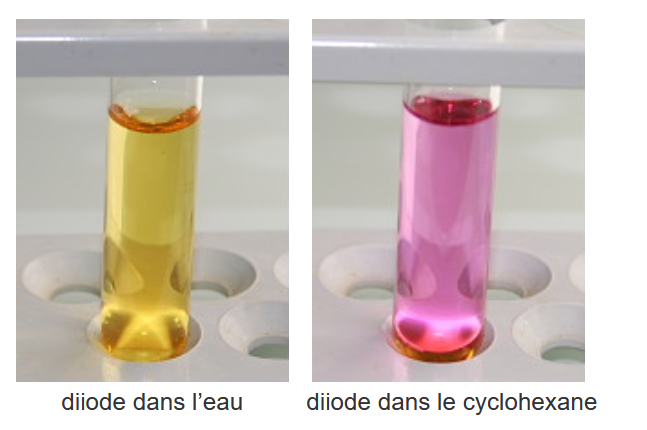 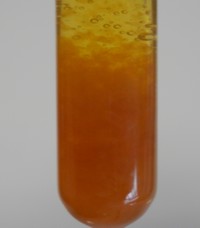 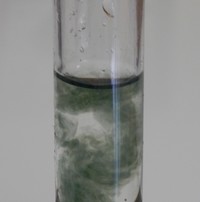 Sources photos : https://www.superprof.fr/ressources/scolaire/physique-chimie/tout-niveau/dictionnaire/determiner-la-presence-d-un-ion.html
et web-sciences.com
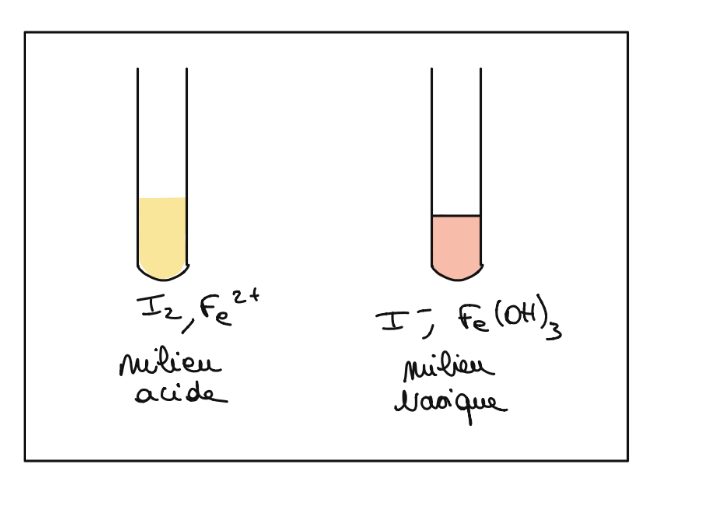 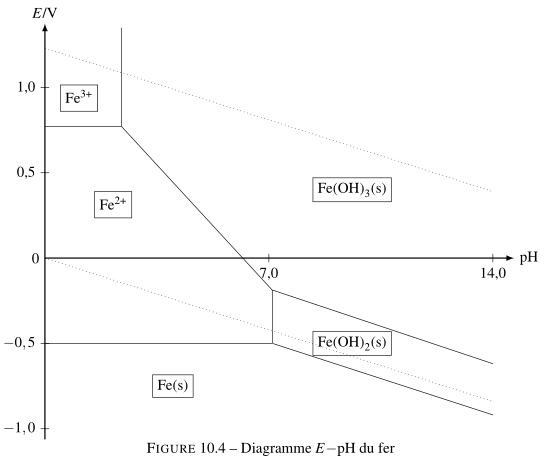 c(tra) =0.01 mol/L
Source : Fosset (Dunod)
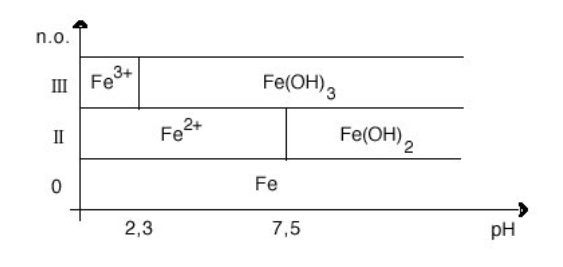 Source : Fosset (Dunod)
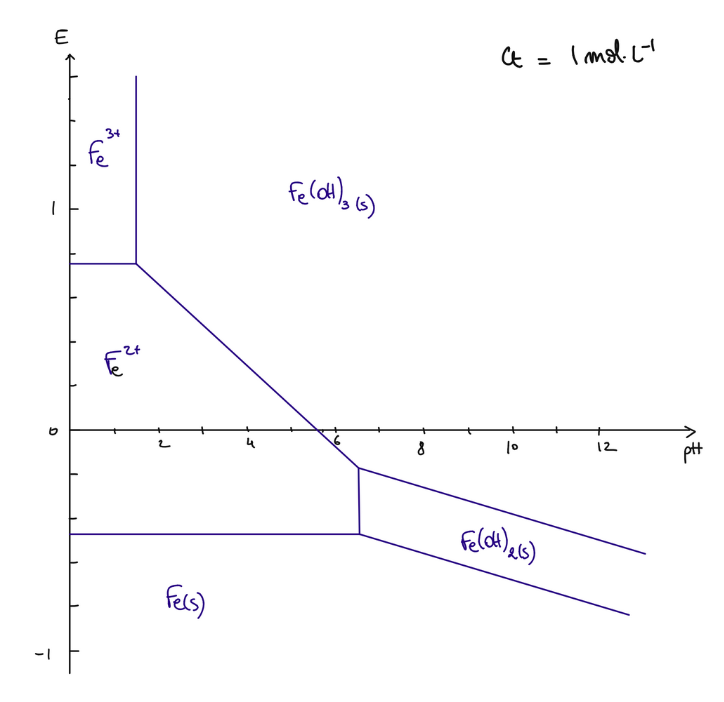 convention : concentration totale en chlore de 0.1 mol/L
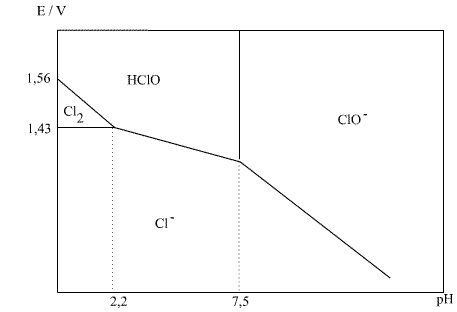 Source : http://www.sciences-en-ligne.com/
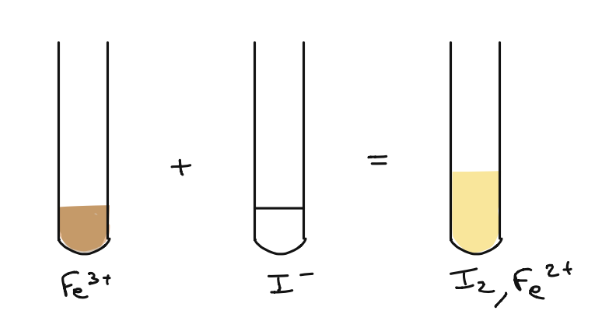 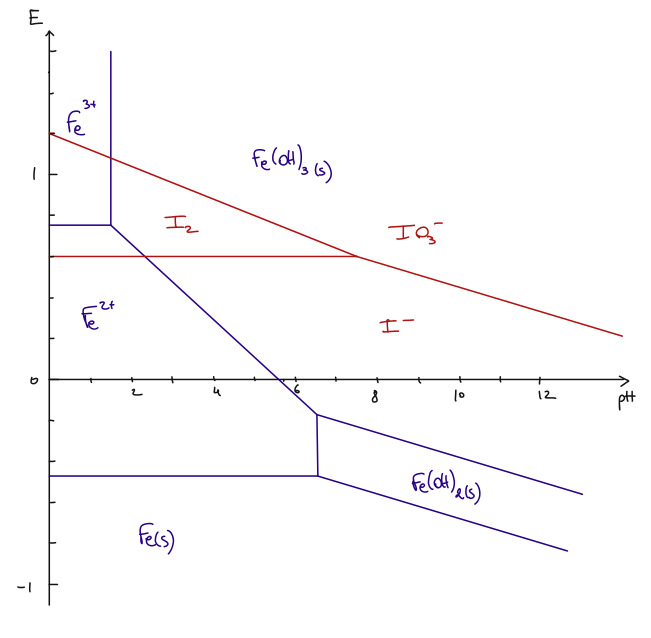 c(tra) = 1 mol/L
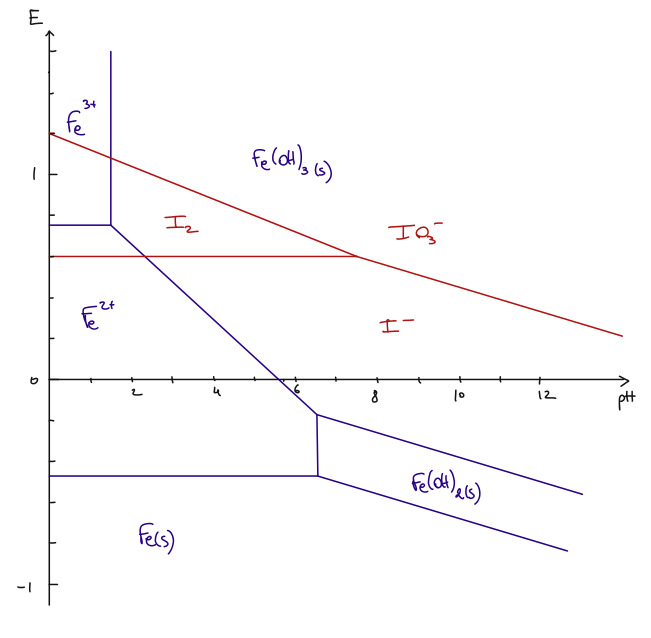 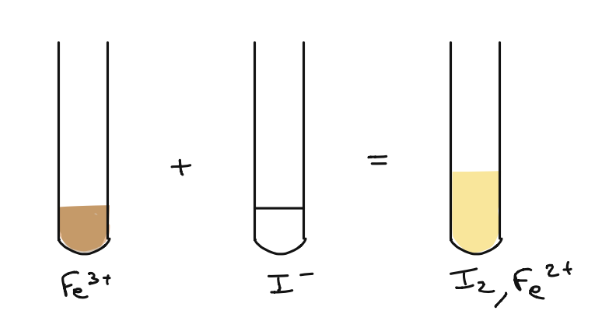 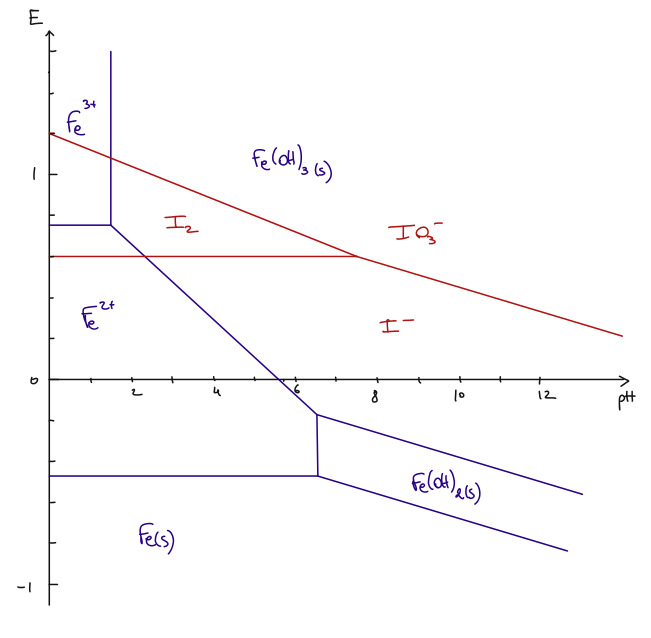 c(tra) = 1 mol/L
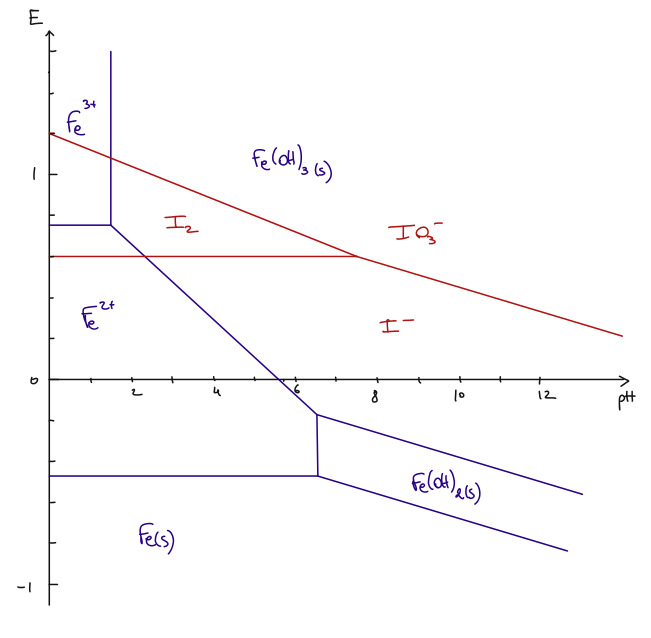 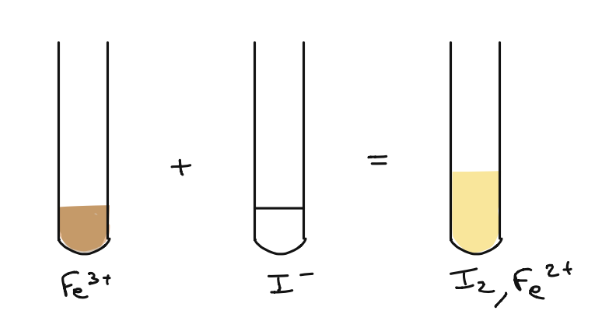 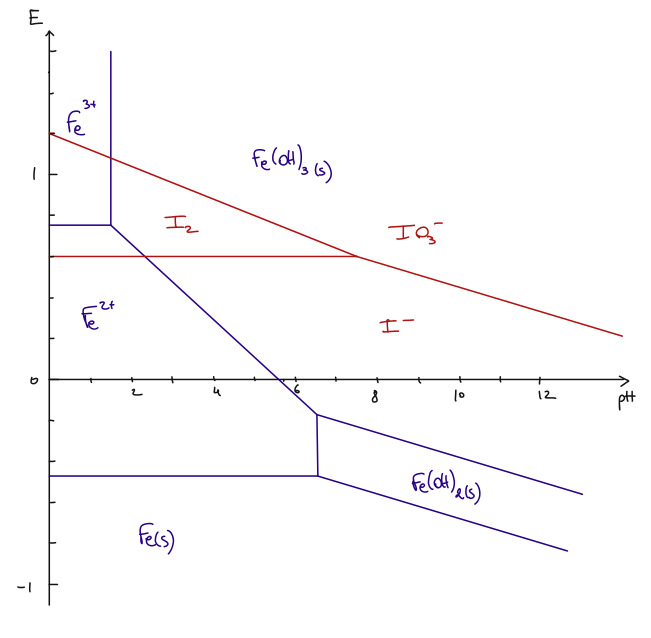 c(tra) = 1 mol/L
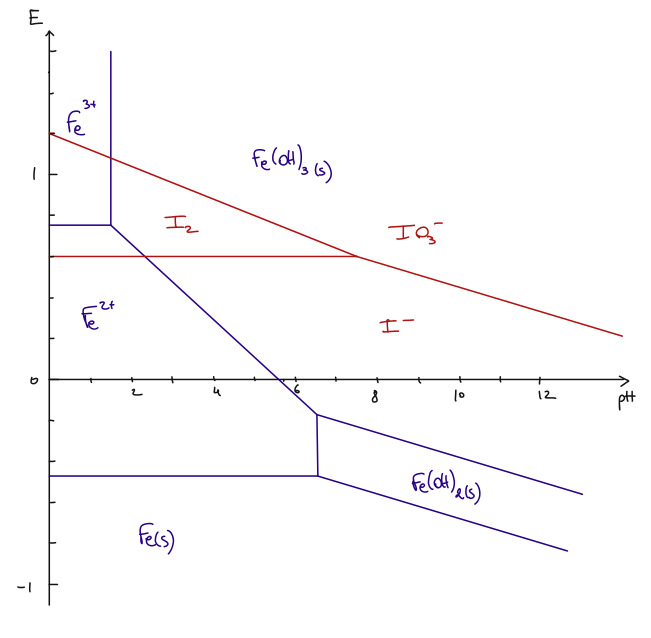 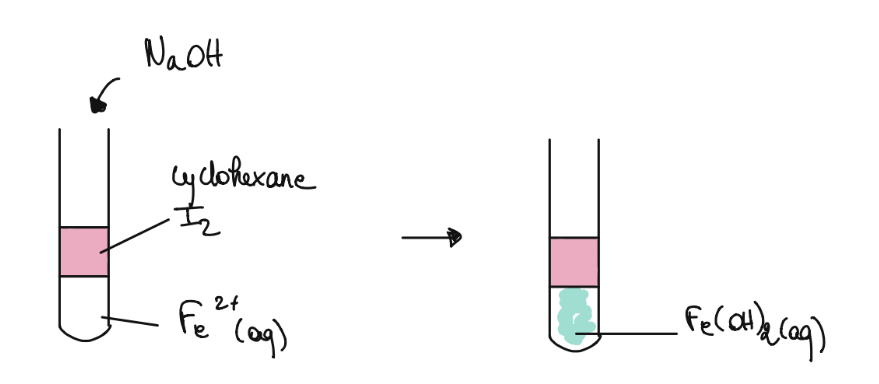 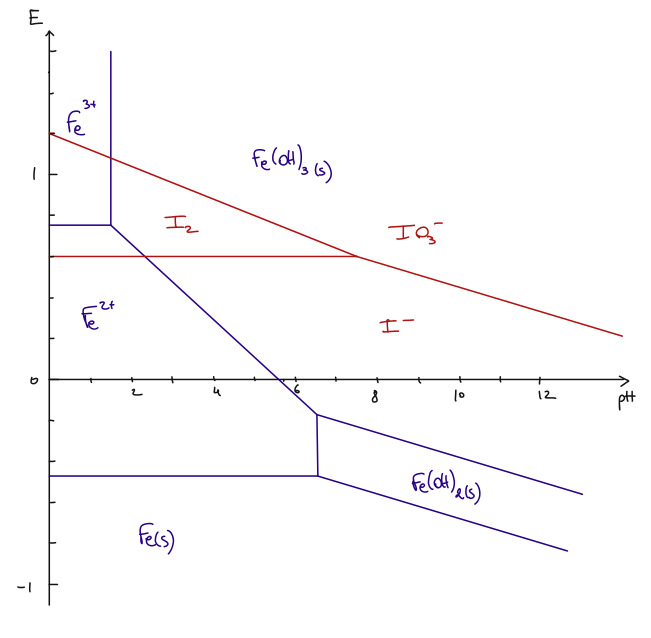 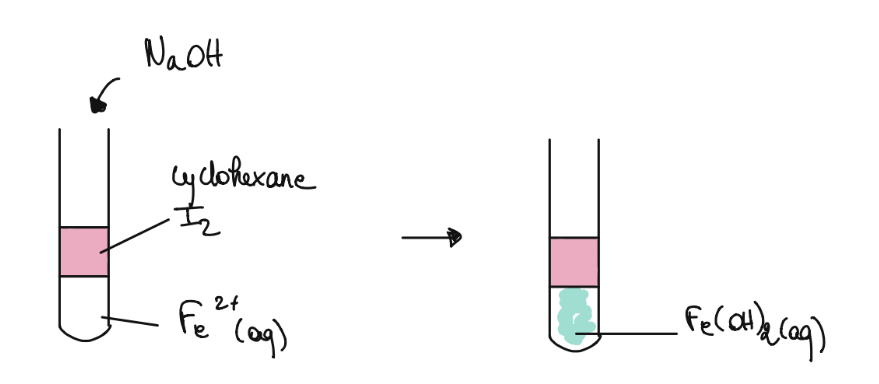 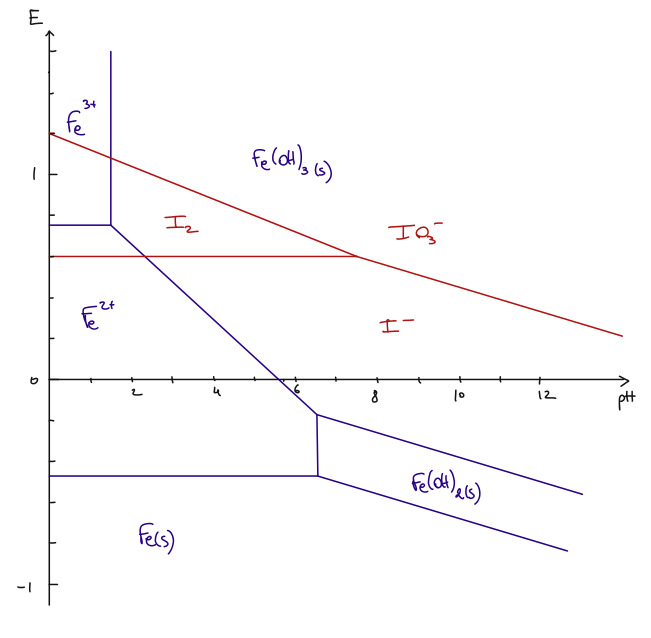 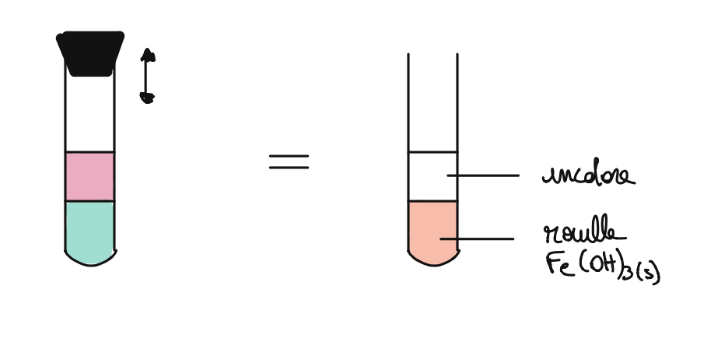 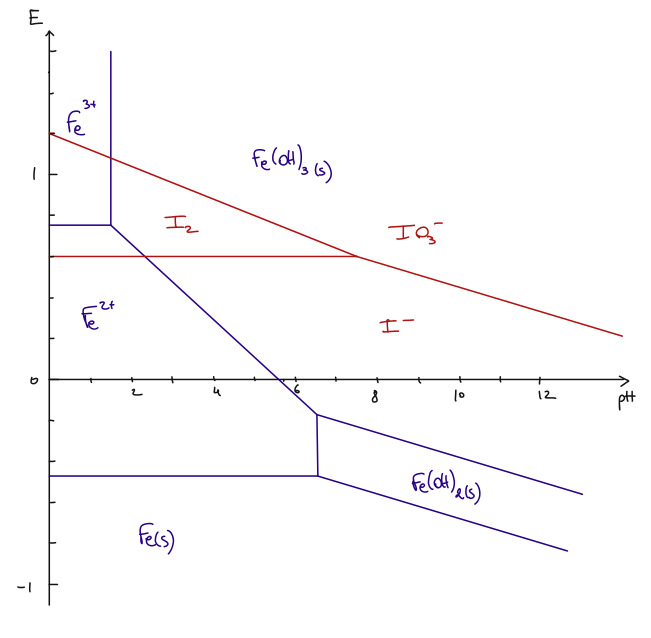 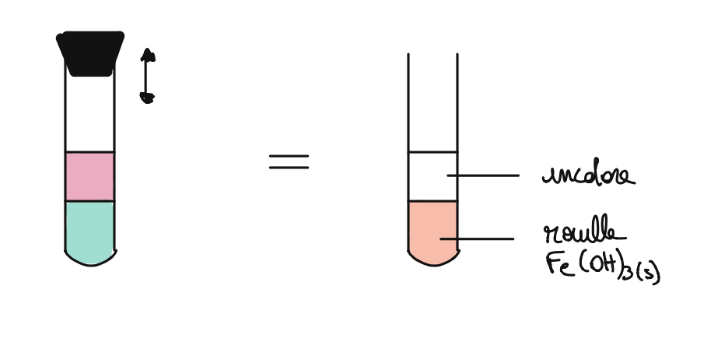 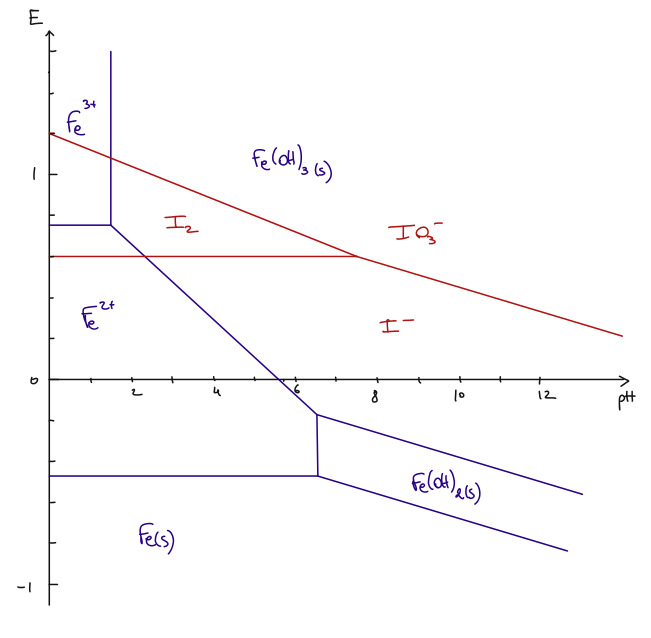 Mn
I
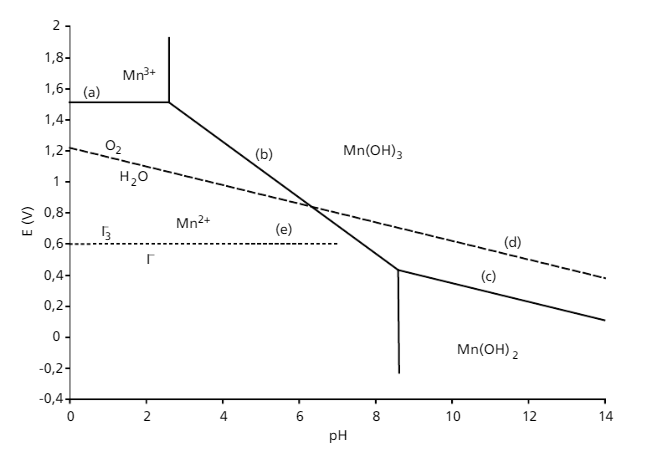 O2
(1)
passage en milieu basique
Source : Porteu-de-Buchère
Mn
I
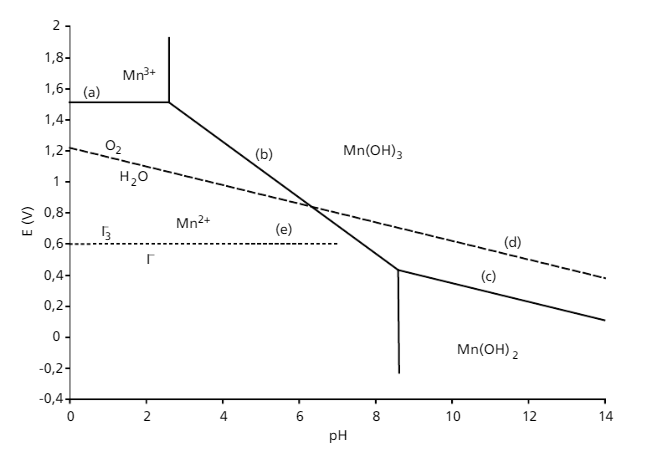 O2
(2)
(2)
(1)
Source : Porteu-de-Buchère
Mn
passage en milieu acide
I
(3)
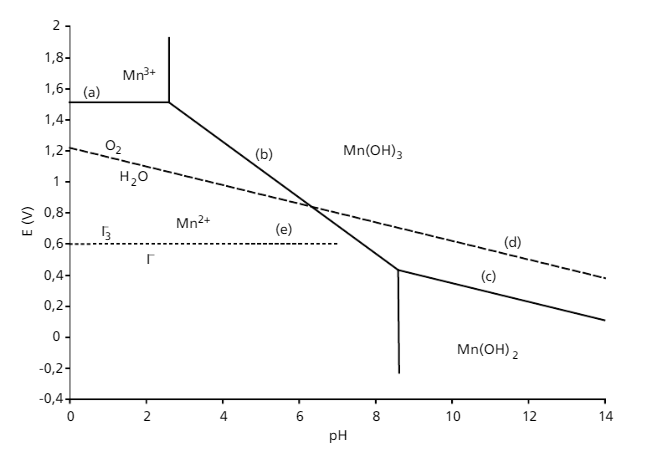 O2
(2)
(2)
(1)
Source : Porteu-de-Buchère
Mn
I
(3)
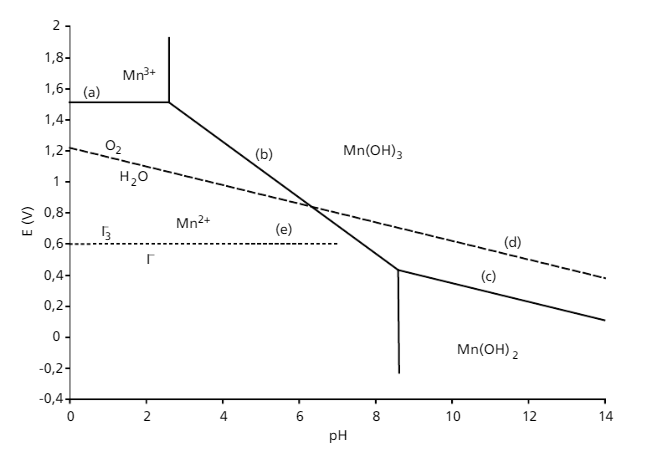 O2
(4)
(2)
(4)
(2)
(1)
Source : Porteu-de-Buchère
Mn
I
(3)
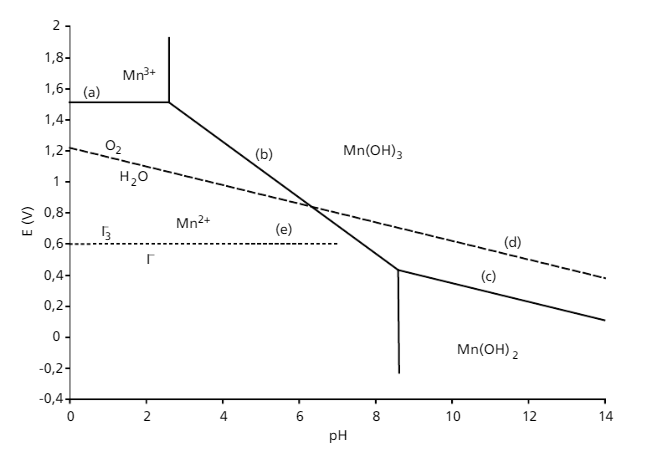 O2
(4)
(2)
(4)
(2)
(1)
Source : Porteu-de-Buchère
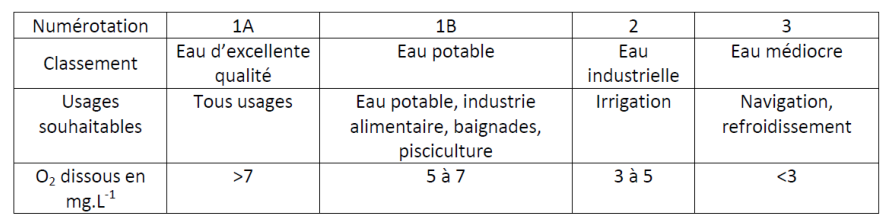 Source:  Cachau-Hereillat
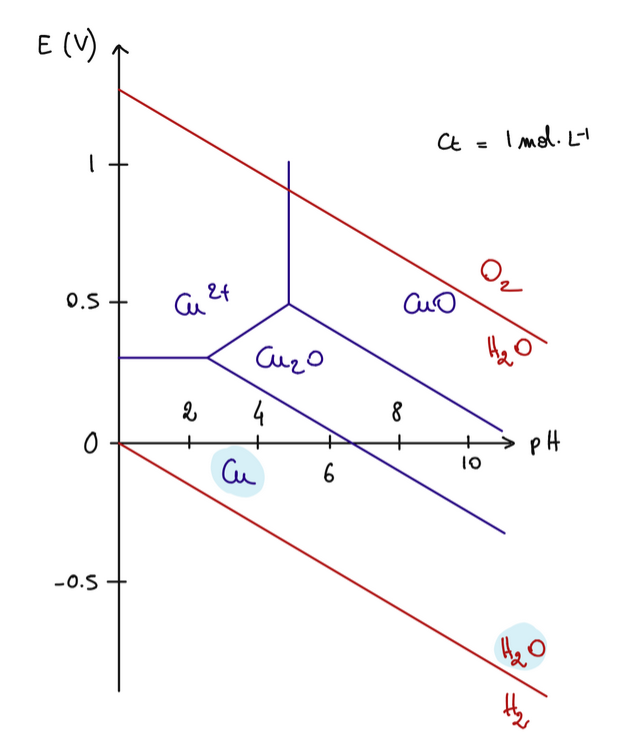 Immunité du cuivre
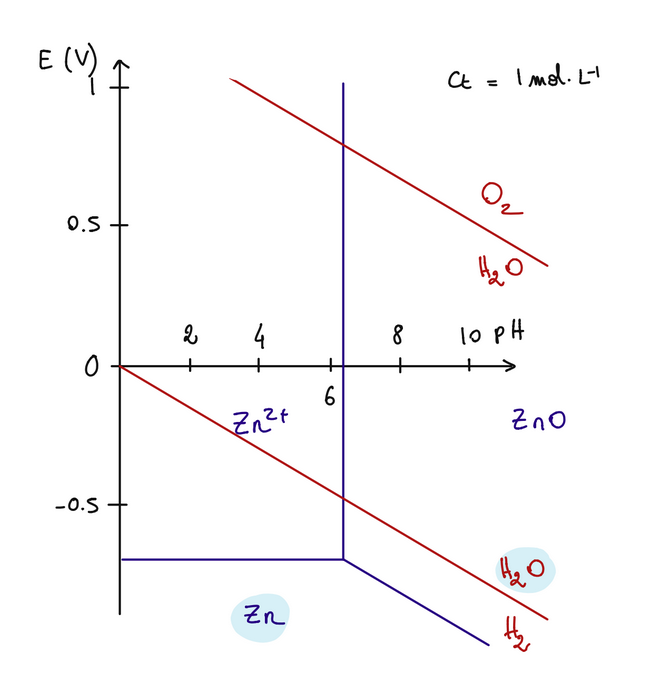 Corrosion du zinc
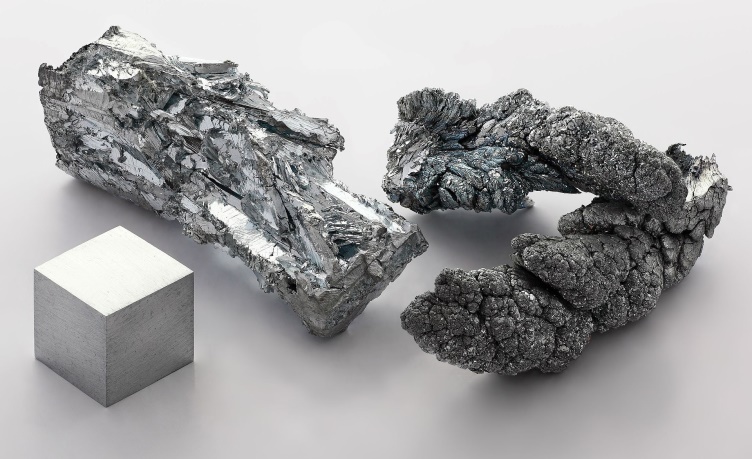 Zinc (Z=30)
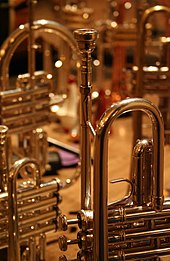 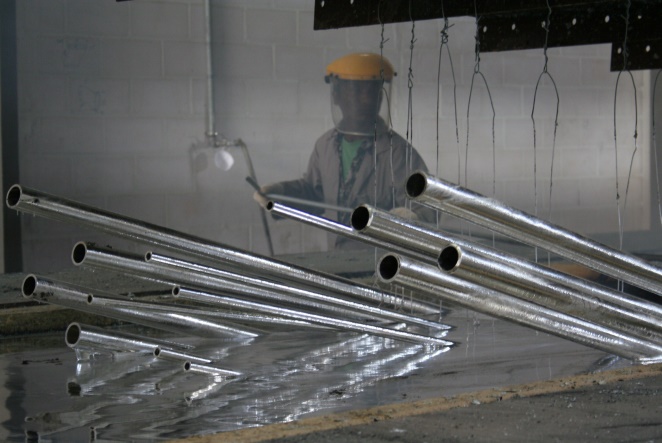 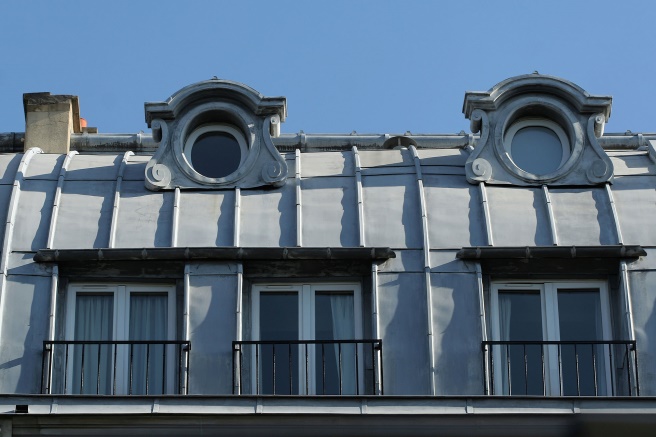 couverture des toits (bvd St Michel, Paris)
galvanisation (à chaud)
laiton (alliage cuivre-zinc)
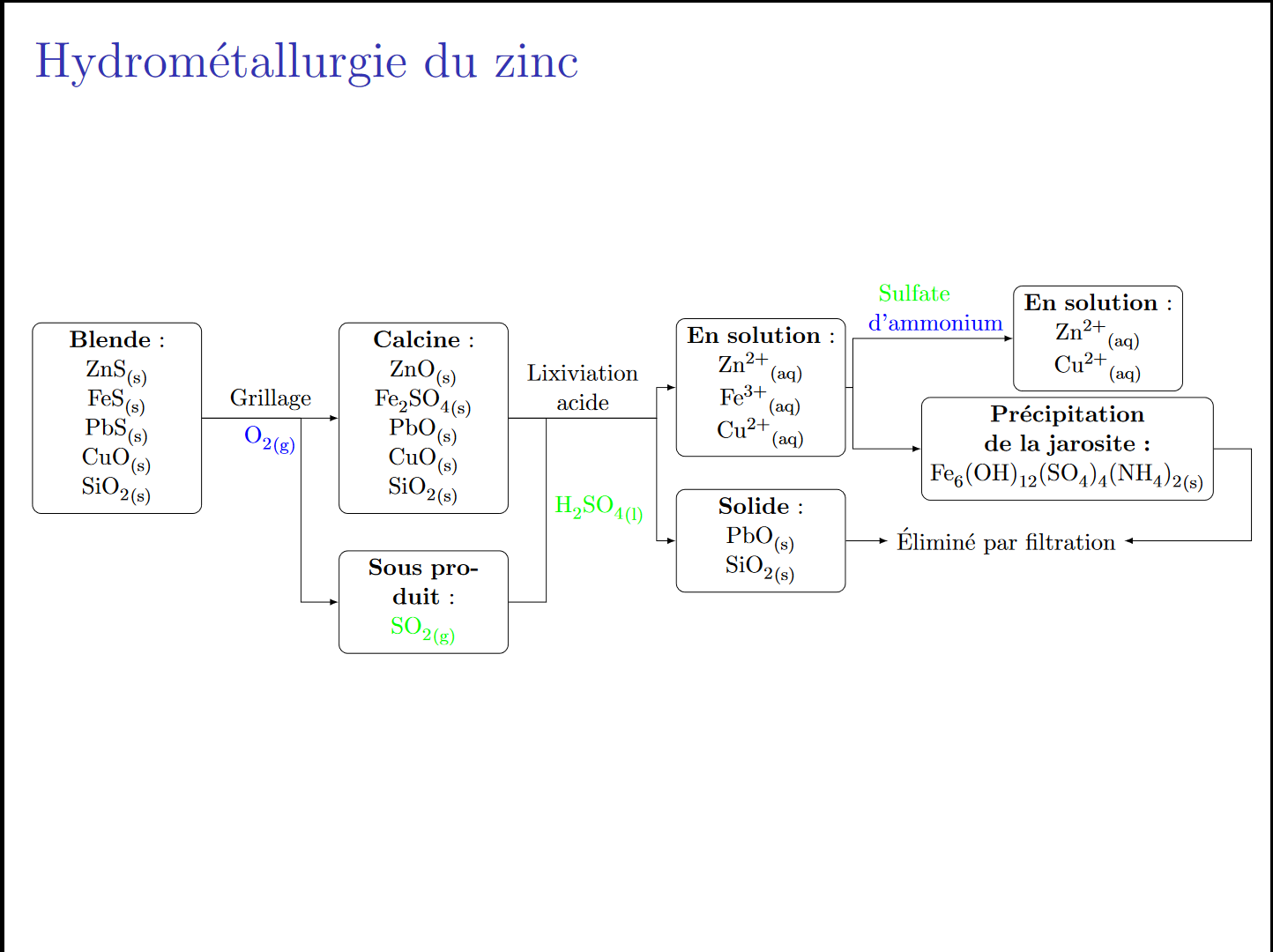 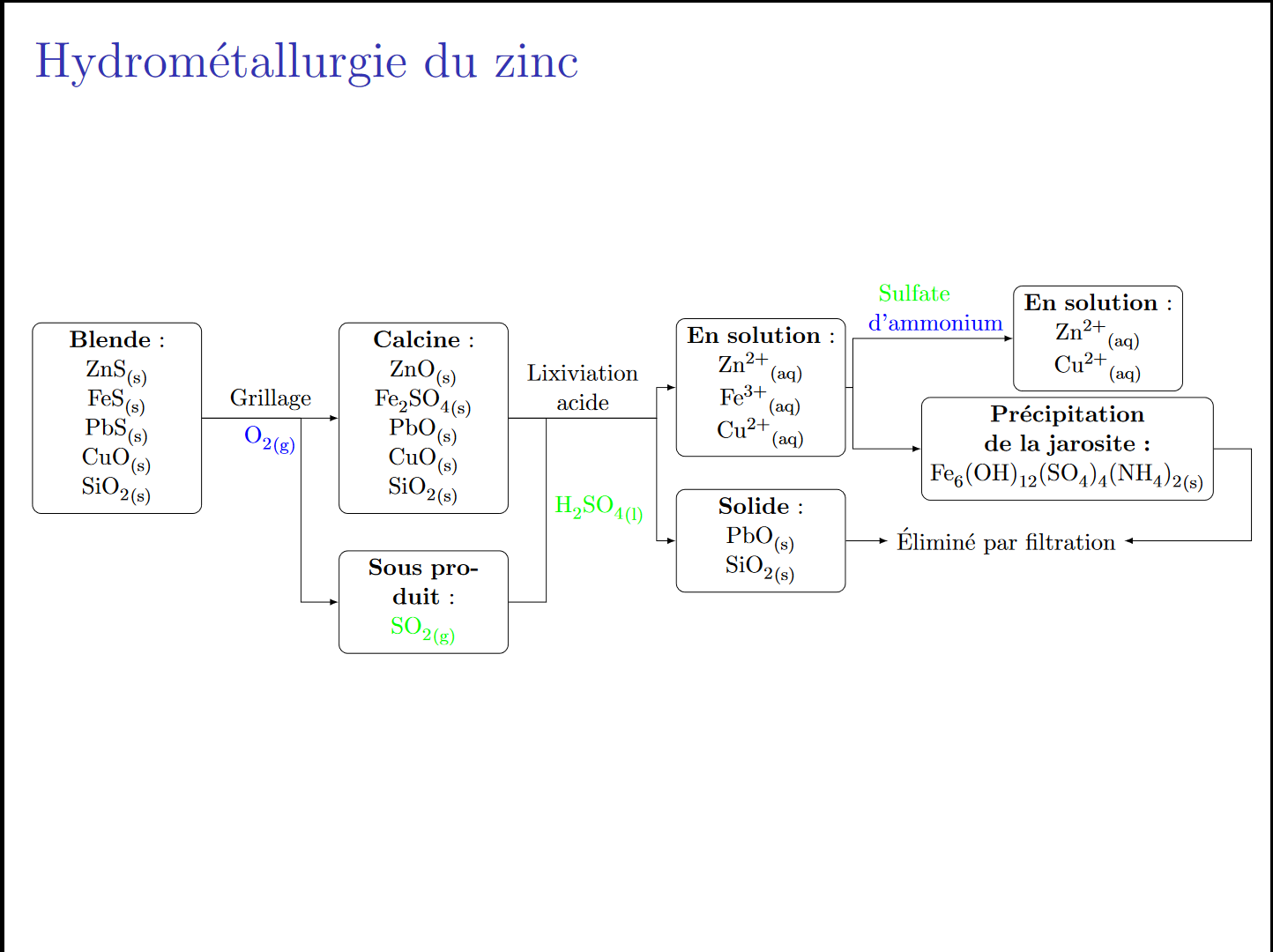 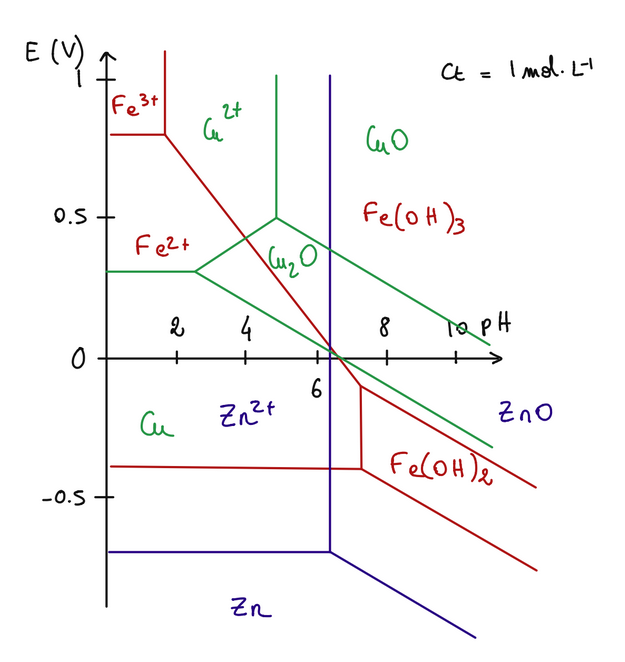 Hydrométallurgie du Zinc
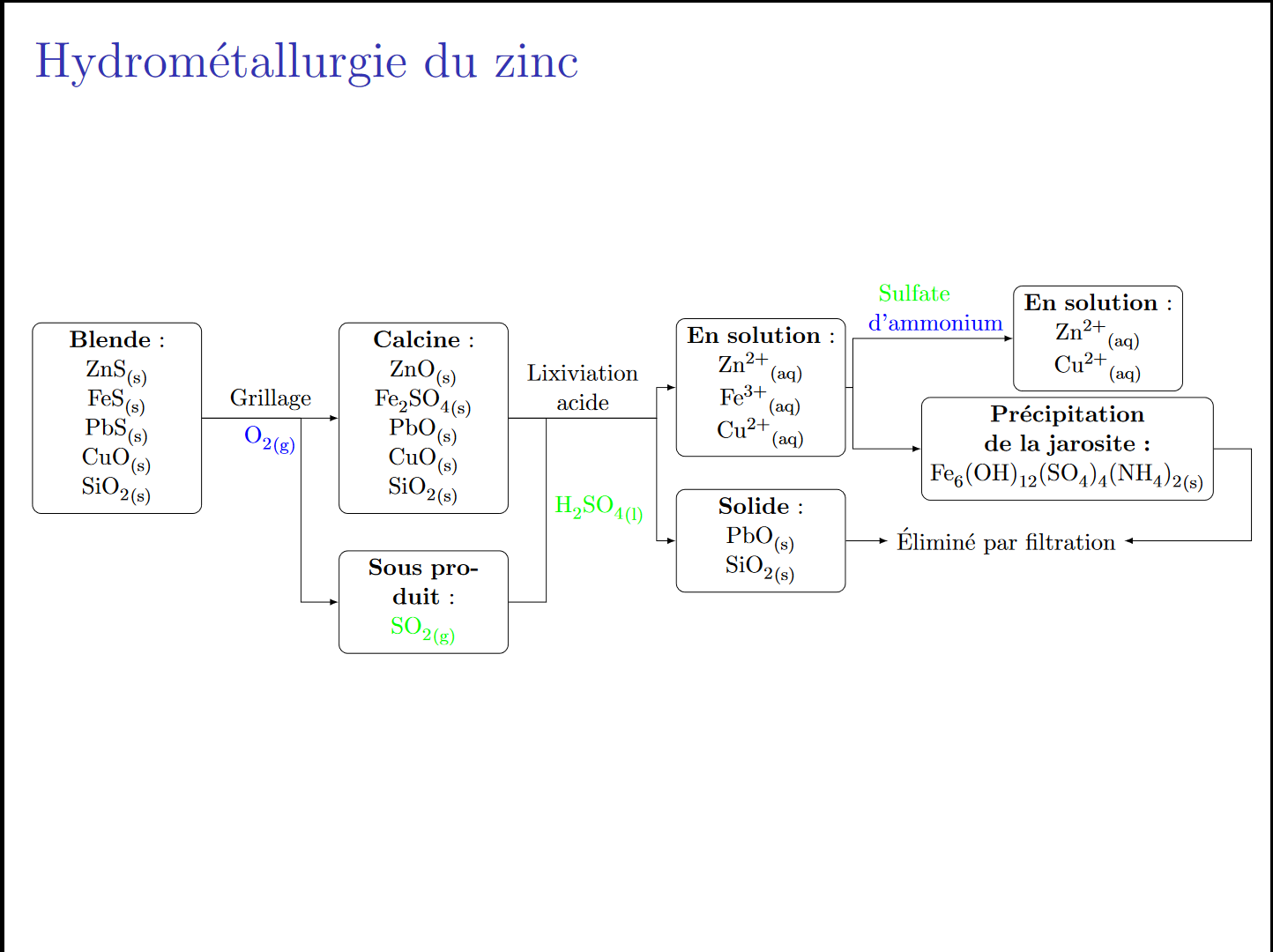 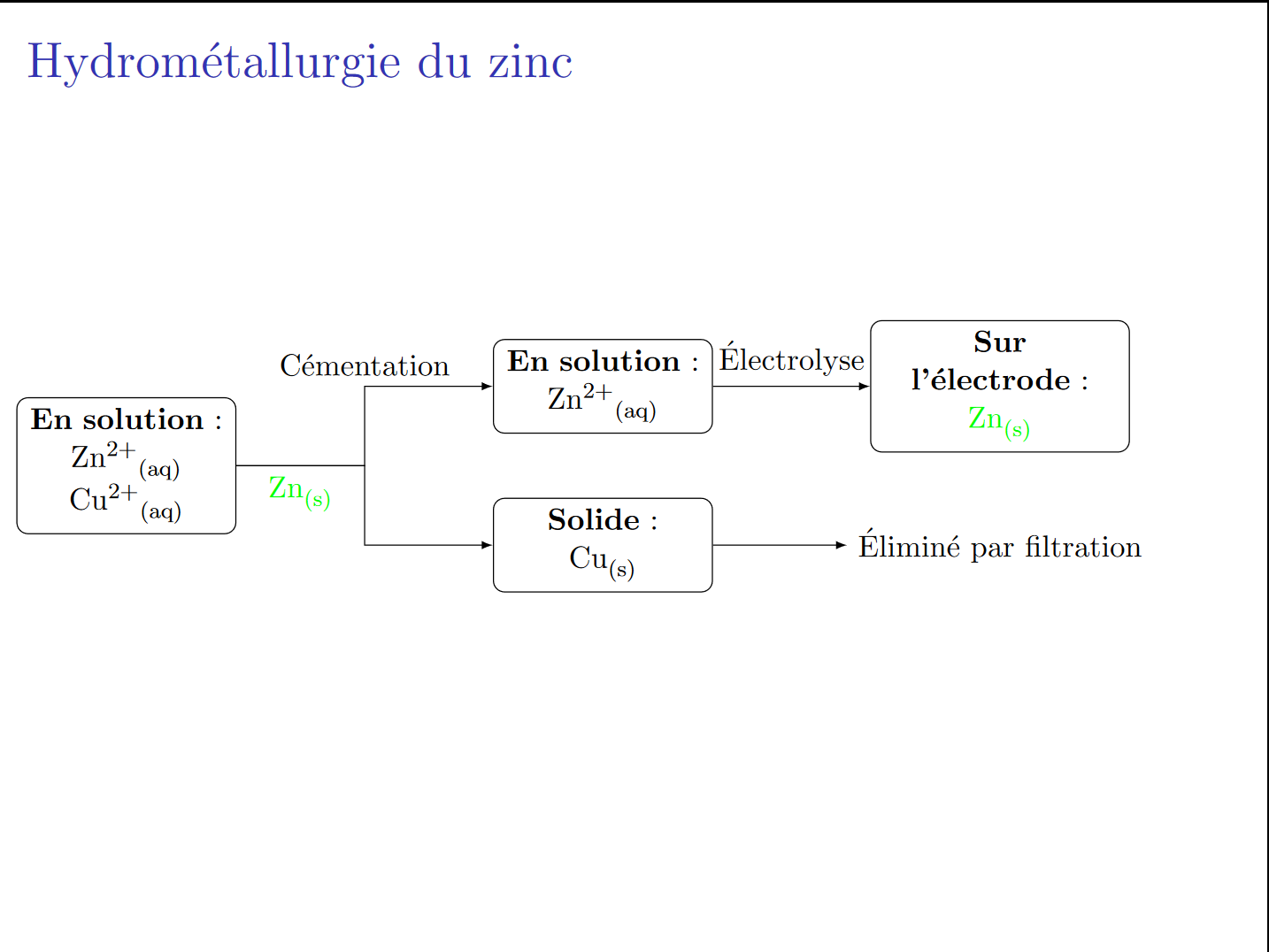 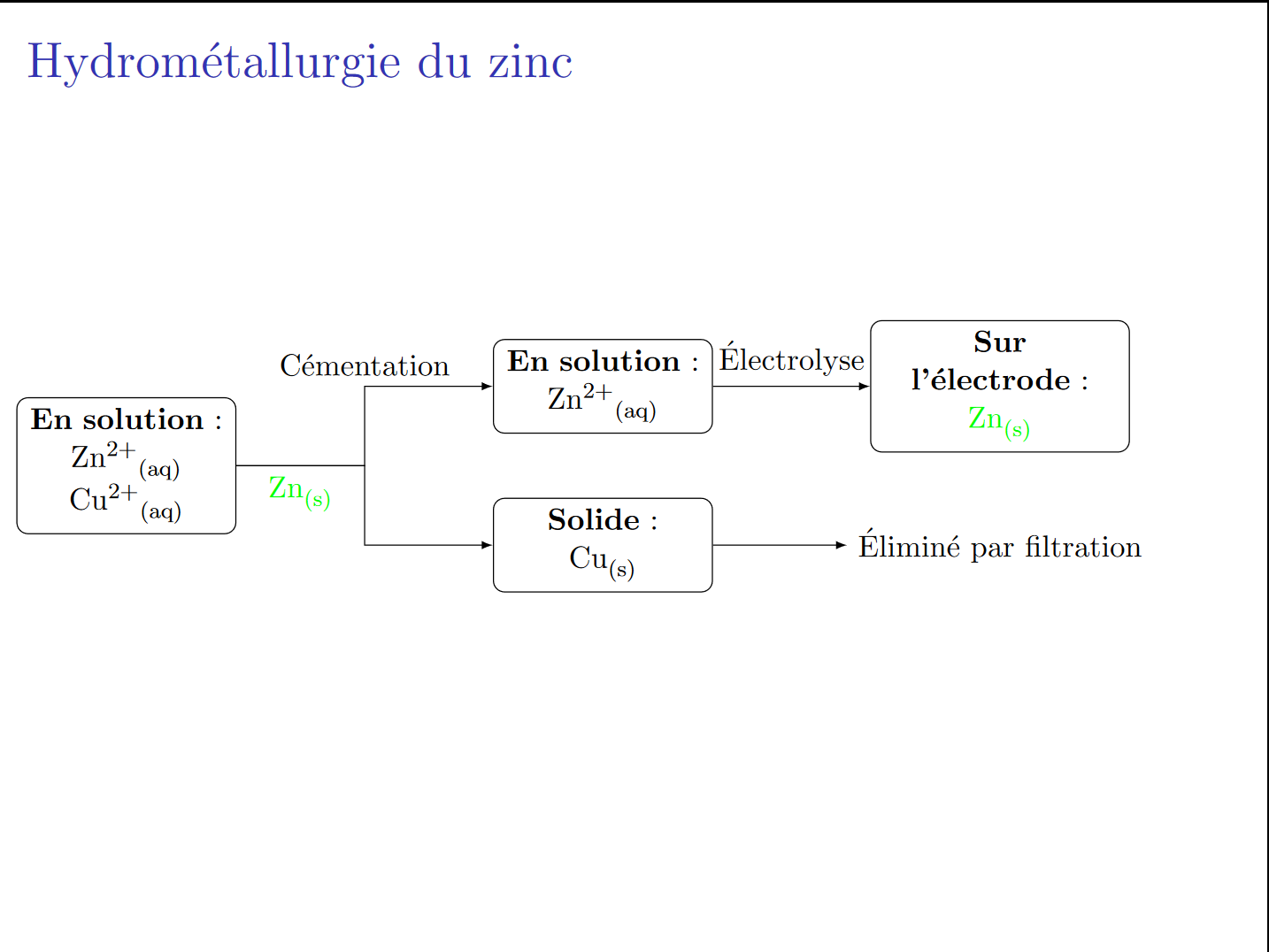 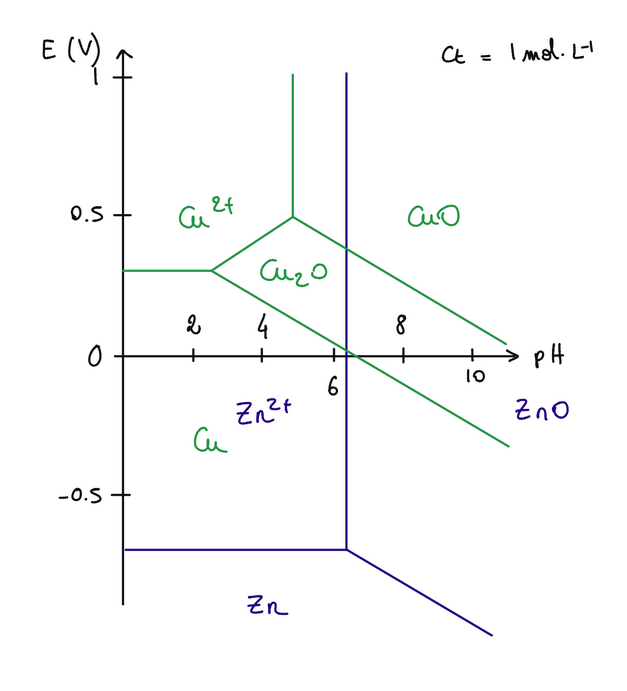 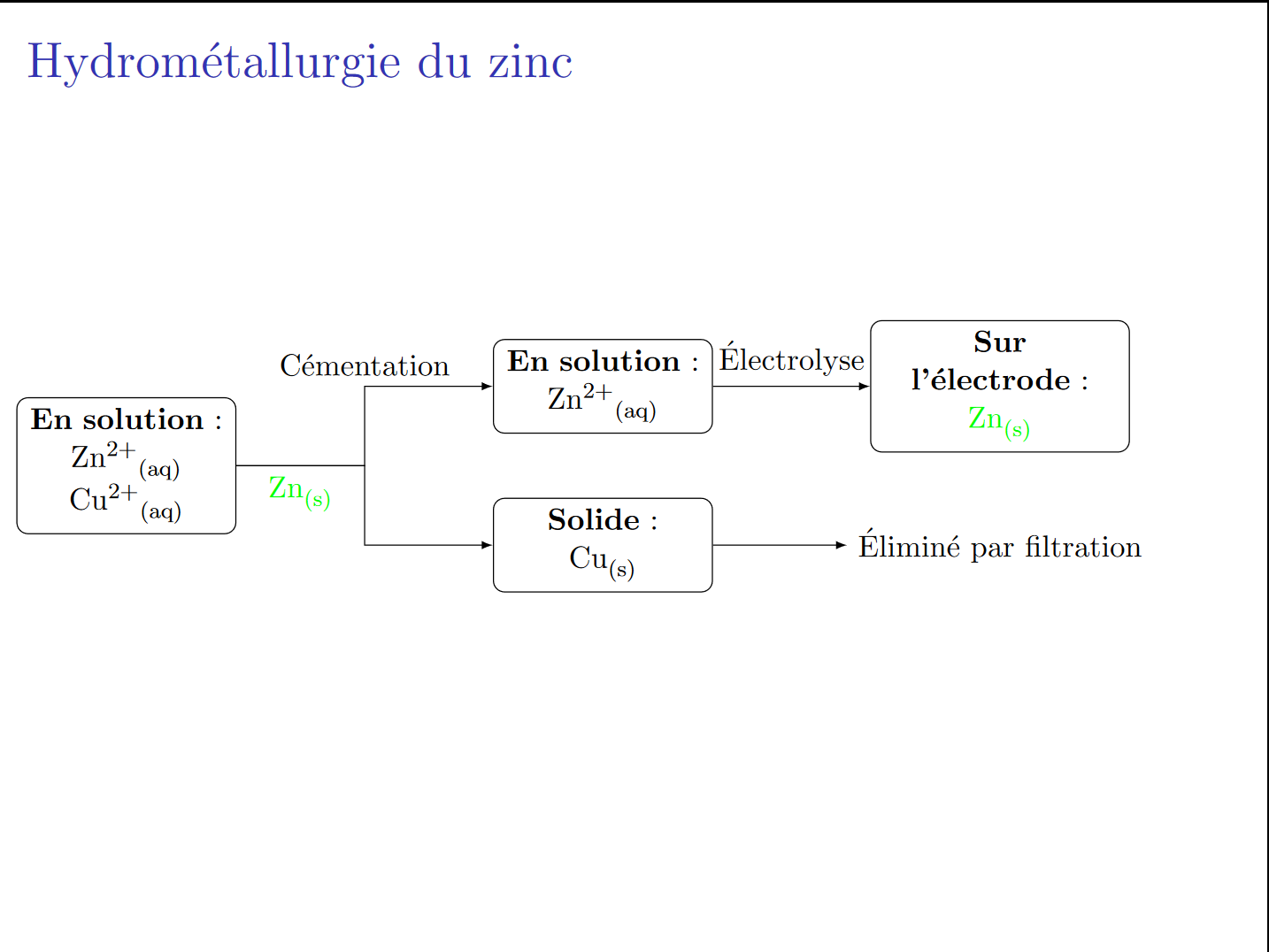 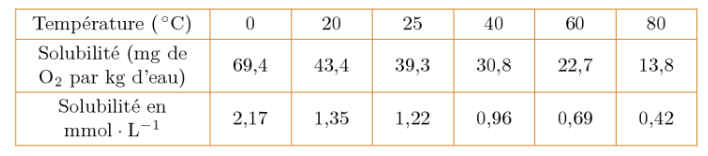 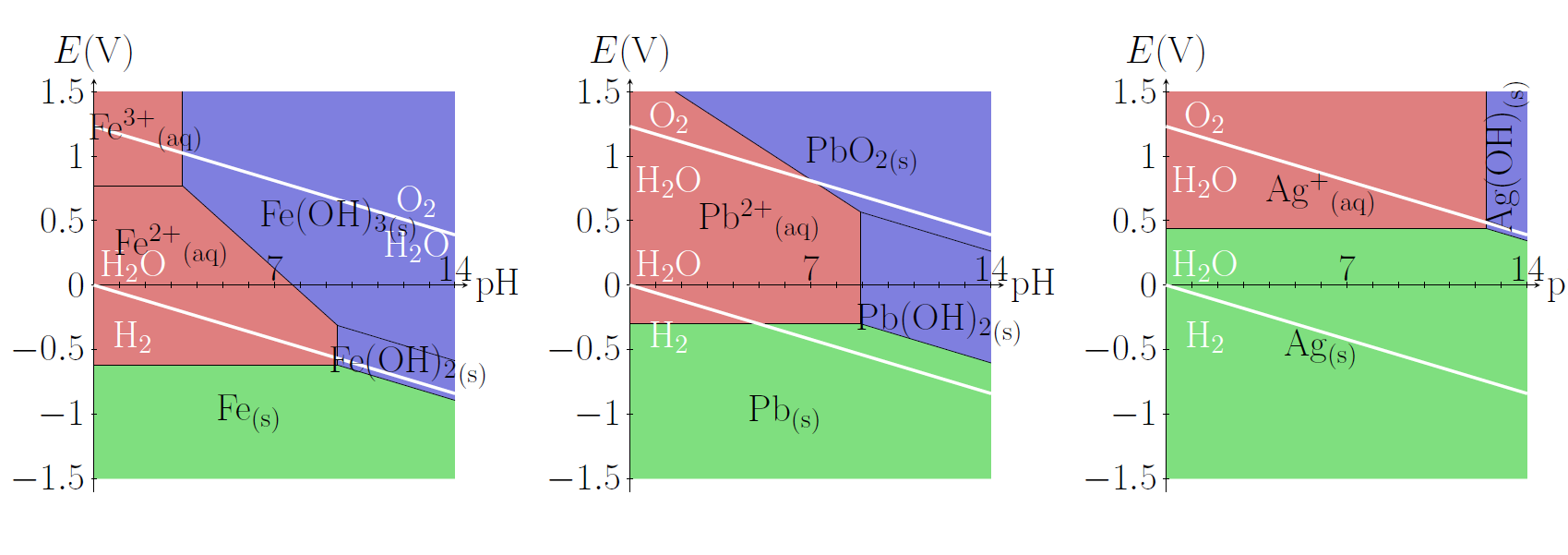 Immunité
Corrosion
Passivation
Source : C. Cabart
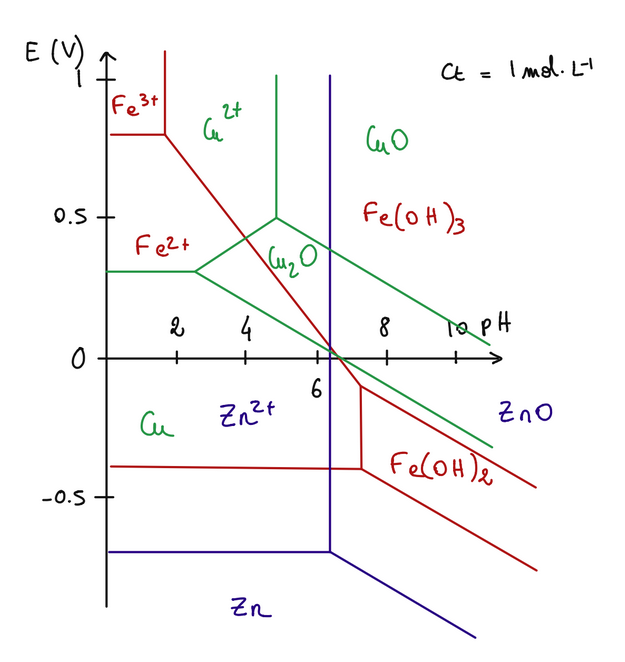 Hydrométallurgie du Zinc